Du som har fått erbjudande om kostnadsfritt blodprov för prostatacancertestning
Du ska inte ankomstregistrera dig här, utan är välkommen att anmäla dig i receptionen.
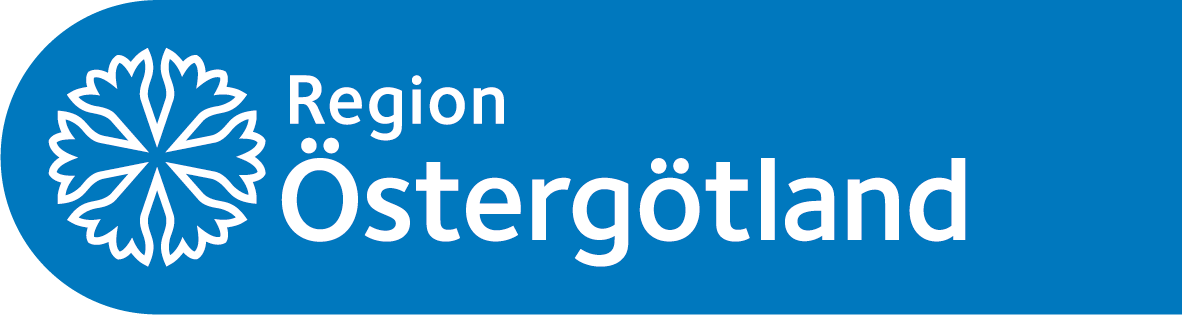 Du som har fått erbjudande om kostnadsfritt blodprov för prostatacancertestning
Du ska inte ankomstregistrera dig här, utan kan gå direkt till väntrummet på labb.